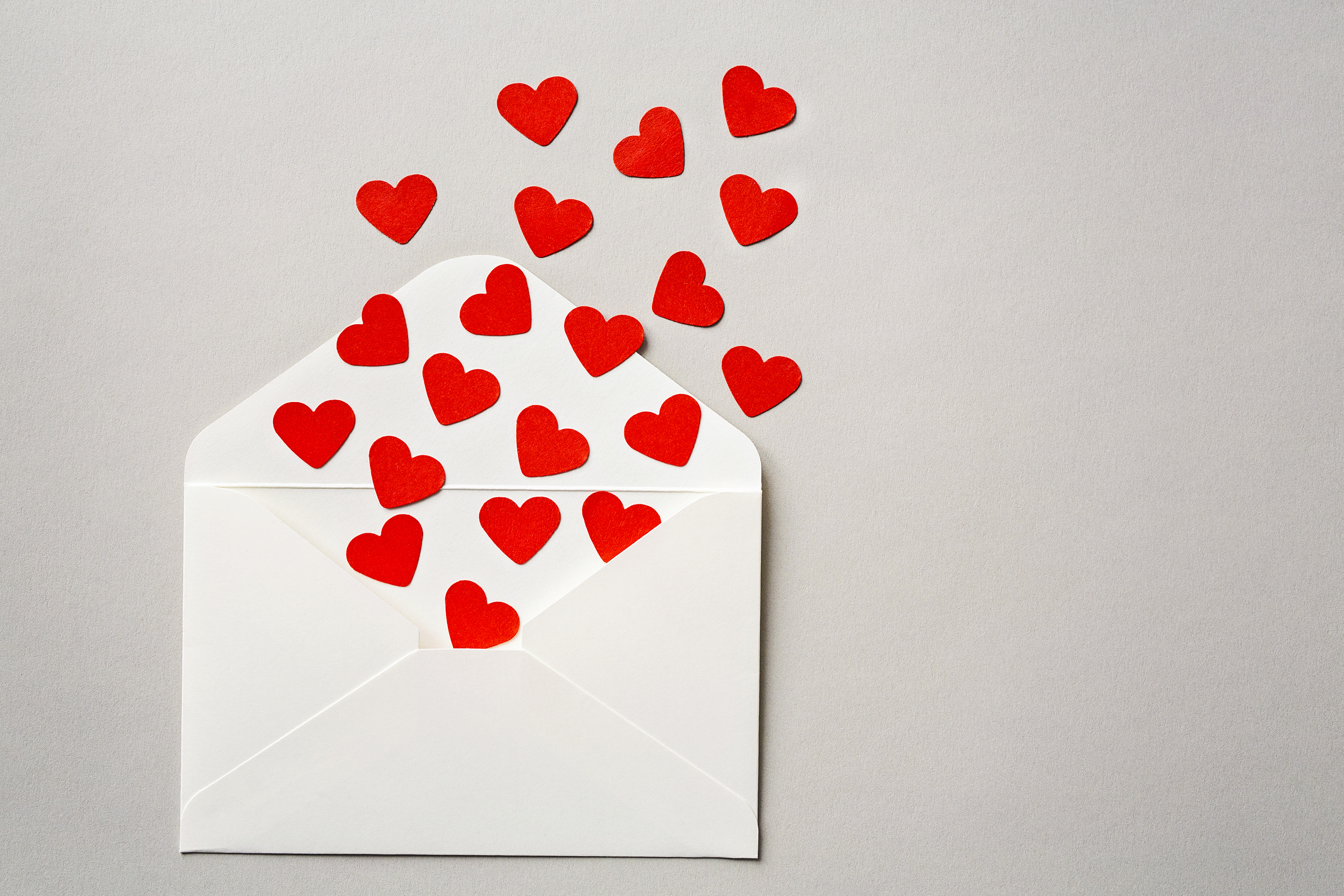 INSTRUCCIONES
1º MUEVE AL BEE BOT HASTA LA CASILLA QUE TIENE COMO IMAGEN UN LAPICERO


2º MUEVE AL BEE BOT HACIA LA CASILLA QUE TIENE COMO IMAGEN UNAS TIJERAS



3º MUEVE AL BEE BOT HASTA LA CASILLA QUE TIENE COMO IMAGEN UNA GOMA DE BORRAR.
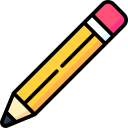 3 AÑOS
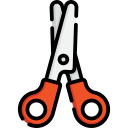 ¡HOLA NIÑOS Y NIÑAS! AQUÍ OS DEJO LAS INSTRUCCIONES QUE DEBÉIS SEGUIR PARA CONSEGUIR EL CUENTO
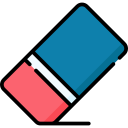 ANA PUERTA